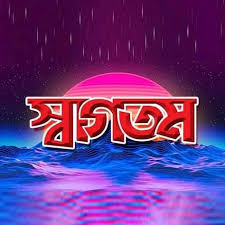 শিক্ষক পরিচিতি
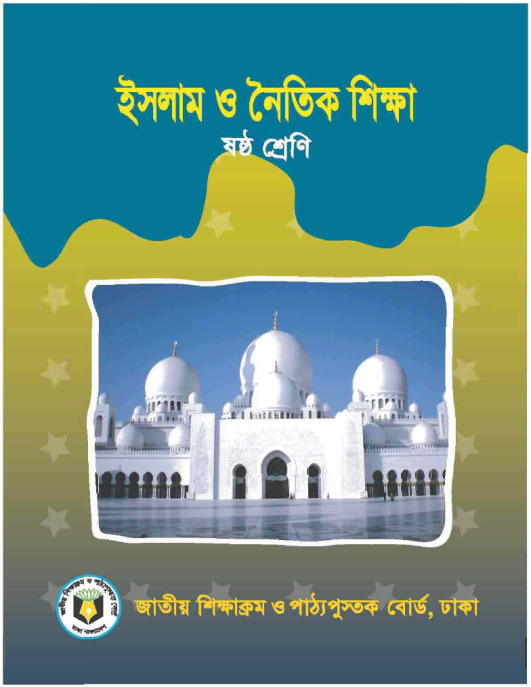 মোঃ আবু তাহের
প্রধান শিক্ষক
রত্না উচ্চ বিদ্যালয়
 বানিয়াচং, হবিগঞ্জ
মোবাঃ ০১৭১৩-৮০৯৮১২
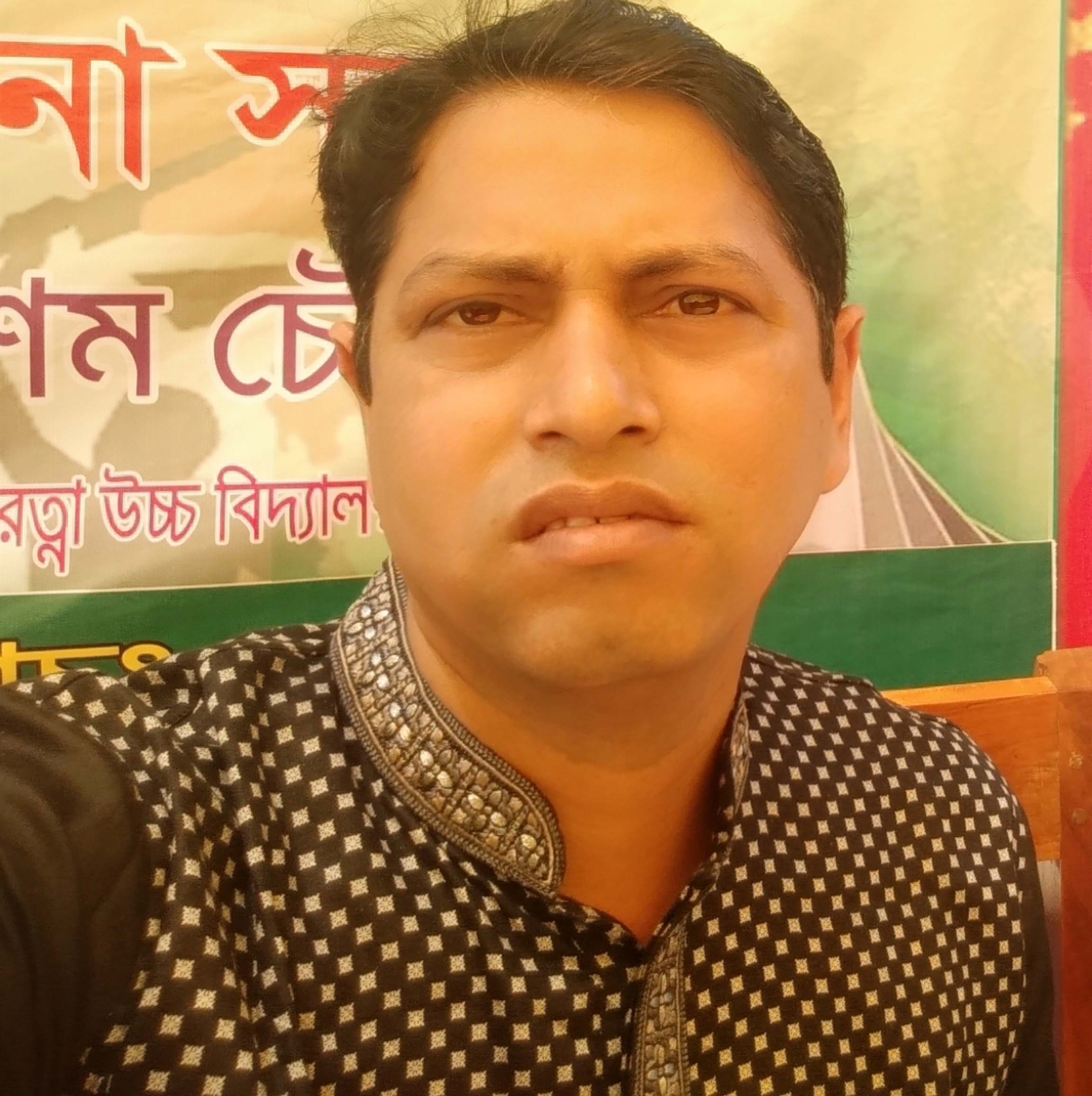 পাঠ পরিচিতি
শ্রেনিঃ 6ষ্ঠ 
বিষয়ঃ  ইসলাম ও নৈতিক শিক্ষা
অধ্যায়- 3য় 
পাঠ- ২  ( কোরআন ও হাদিস শিক্ষা)
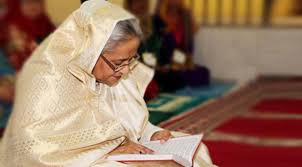 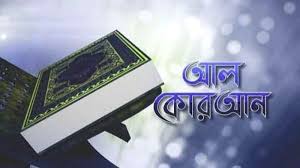 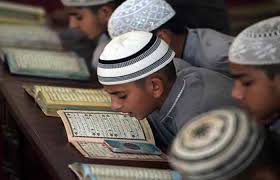 উপরের ছবিটি ভালো করে দেখ
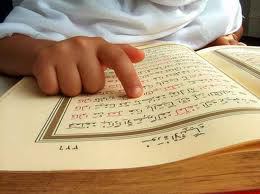 আজকের পাঠ
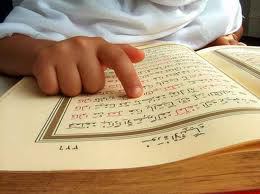 তেলাওয়াত
শিখন ফল
১ > তেলাওয়াত শব্দের অর্থ বলতে পারবে। 
২ > তেলাওয়াত কাকে বলে বলতে পারবে।
৩ >  কোরআন তেলাওয়াতের গুরুত্ব ব্যাখ্যা করতে পারবে।
৪ >  আল কোরআন তেলাওয়াতের ফজিলত বিশ্লেষণ করতে পারবে।
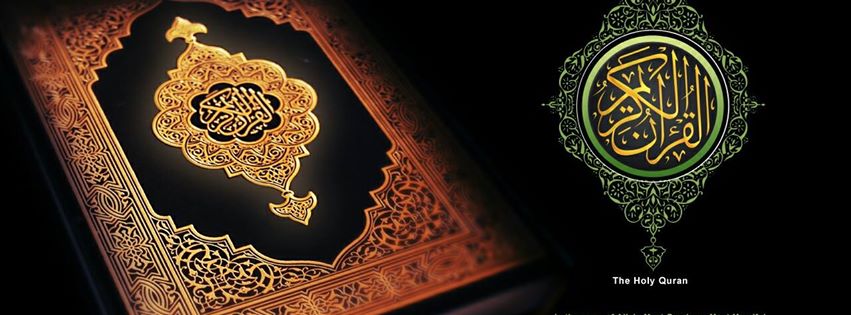 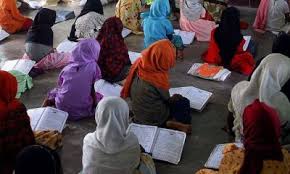 তেলাওয়াত অর্থ
পড়া
পাঠ করা
আবৃত্তি করা
পঠিত
কোরআন তেলাওয়াত
কোরআন তেলাওয়াতের মূল অর্থ
পঠিত
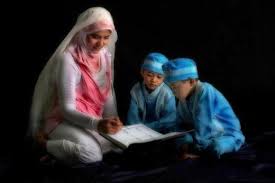 কোরআন তেলাওয়াত
আরবিতে সুন্দর করে স্পষ্ট উচ্চারণে আল কোরআন পাঠ করাকে কোরআন তেলাওয়াত বলে
নাযিরা তেলাওয়াত
দেখে দেখে আল কোরআন  পড়াকে নাযিরা তেলাওয়াত বলে
তেলাওয়াত এর গুরুত্ব
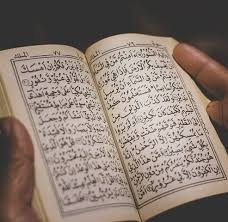 বিশ্বে আল কোরআন ই সবচেয়ে বেশি তিলাওয়াত করা হয়।
মুসলমানগণ দৈনিক পাঁচবার নামাজে কোরআন তেলাওয়াত করেন
তেলাওয়াত এর  ফজিলত
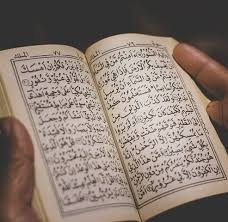 আল কোরআন  তেলাওয়াত করা সর্বোত্তম নফল ইবাদত
আল কোরআন  তেলাওয়াত করলে আল্লাহ খুশি হন
কোরআন পাঠ মনে প্রশান্তি আনে,অন্তর-আত্মা পরিশোধিত হয়। 
কিয়ামতের দিন পাঠকারীর জন্য সুপারিশ করবে এই কোরআন।
প্রতিটি হরফ তেলাওয়াতের বিনিময়ে ১০ টি করে নেকি পাওয়া যায়
একক কাজ
কোরআন তেলাওয়াত কি ও কেন হয়?
দলীয় কাজ
কোরআন তেলাওয়াতের গুরুত্ব উল্লেখ কর
মূল্যায়ন
কোরআন শব্দের মূল অর্থ কী?
 তেলাওয়াতের গুরুত্ব বল। 
 নাযিরা তেলাওয়াত কাকে বলে?
বাড়ির কাজ
কোরআন তেলাওয়াত ইহকাল ও পরকালের মুক্তির জন্য কী ভূমিকা রাখে বিশ্লেষণ কর।
ধন্যবাদ
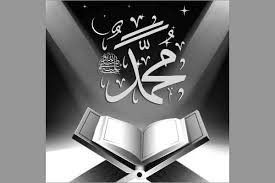 This Photo by Unknown Author is licensed under CC BY-SA